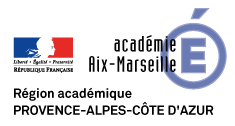 Niveau: seconde
Leçon introductive histoire

Situation d’apprentissage: classe inversée, travail en groupes collaboratifs
Evaluations: par les pairs, évaluation de travail (ENT)

Mots clefs: chronologie, périodisation

Présentation de la ressource: Proposer aux élèves une première approche de l’analyse critique nécessaire en histoire comme en géographie. Travail en groupe dans le cadre d’îlots.
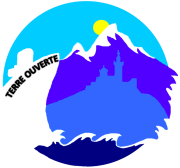 Site académique d’histoire-géographie : Terre Ouverte
http://www.pedagogie.ac-aix-marseille.fr/jcms/c_43559/fr/accueil
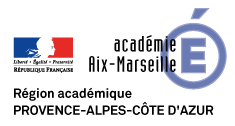 Ce que dit le programme
« L’introduction est l’occasion de rappeler comment l’histoire a été divisée en quatre grandes périodes, avec, pour marquer chacune d’entre elles, le choix d’une date-clé (476, 1453/1492,1789). On montre que le choix de ces dates qui servent de marqueurs ne va pas de soi : ainsi, on retient 1453 ou 1492 pour les débuts de l’époque moderne, selon ce qu’on souhaite mettre en exergue. Il convient aussi de présenter les formes de périodisation (exemples : dynasties, ères, époques, âges, siècles…). Le but n’est pas de réaliser un inventaire mais d’introduire l’idée que le temps a lui-même une histoire et que cette histoire a été soumise à des évolutions, dans le temps et dans l’espace. 
Une frise chronologique peut être construite puis enrichie au fil de l’année, y compris sous forme numérique. »
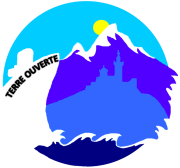 Site académique d’histoire-géographie : Terre Ouverte
http://www.pedagogie.ac-aix-marseille.fr/jcms/c_43559/fr/accueil
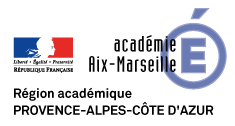 Analyse critique: les enjeux et les modalités d’enseignement dans le cadre du nouveau lycée
« Faut-il couper l’histoire en tranche? »
Jacques Le Goff
Cette introduction peut conduire à faire faire une frise chronologique par les élèves. 
Or, l’historiographie montre combien les discontinuités sont majeures et que les représentations sociales du temps créent des articulations temporelles particulières (François Hartog). 
Cette introduction est donc le moment d’introduire une analyse critique de la périodisation canonique.
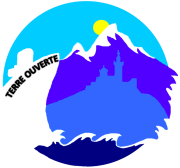 Site académique d’histoire-géographie : Terre Ouverte
http://www.pedagogie.ac-aix-marseille.fr/jcms/c_43559/fr/accueil
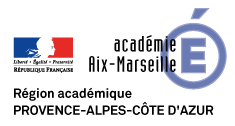 Les élèves sont familiarisés avec la périodisation aux cycles 2 et 3, puis au collège. Toutefois, il n’y a pas encore d’analyses problématisées de la périodisation. Il s’agit donc de considérer la périodisation comme une compétence disciplinaire associée à la problématisation.
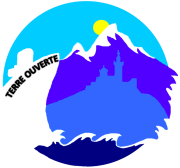 Site académique d’histoire-géographie : Terre Ouverte
http://www.pedagogie.ac-aix-marseille.fr/jcms/c_43559/fr/accueil
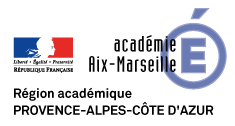 Objectifs:
Proposer aux élèves une première approche de l’analyse critique nécessaire en histoire comme en géographie. 
Travail en groupe dans le cadre d’îlots.
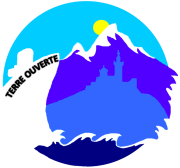 Site académique d’histoire-géographie : Terre Ouverte
http://www.pedagogie.ac-aix-marseille.fr/jcms/c_43559/fr/accueil
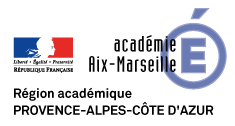 Capacités:
-Identifier et nommer les périodes historiques, les continuités et ruptures historiques.
-Identifier et expliciter les dates et acteurs clefs des grands évènements.
-Mettre un évènement en perspective.
-Procéder à l’analyse critique d’un document selon une approche historique.
Qualité de l’argumentation à l’oral
Travailler en équipe
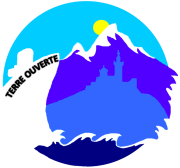 Site académique d’histoire-géographie : Terre Ouverte
http://www.pedagogie.ac-aix-marseille.fr/jcms/c_43559/fr/accueil
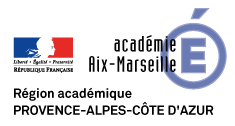 Déroulement de la séquence
Séance 1: 1 heure
-Présentation de la séquence: 10 mn
-Organisation des groupes: 7 groupes de 5 pour une classe de 35 élèves. Trois groupes vont justifier les césures, trois groupes vont les critiquer et en proposer d’autres. Les césures choisies sont: 476/1453-1492/1789. Un groupe « d’experts » va soutenir le travail des autres équipes.
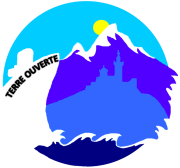 Site académique d’histoire-géographie : Terre Ouverte
http://www.pedagogie.ac-aix-marseille.fr/jcms/c_43559/fr/accueil
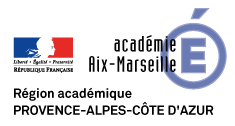 -Pourquoi le choix d’une date donnée?
-Cette date a-t-elle un sens ailleurs qu’en France,  en Europe ou dans le monde?
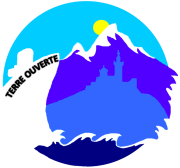 Site académique d’histoire-géographie : Terre Ouverte
http://www.pedagogie.ac-aix-marseille.fr/jcms/c_43559/fr/accueil
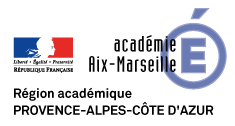 -Chaque groupe dispose des tablettes et/ ou de la salle informatique pour effectuer des recherches, de deux extraits de documents sur la périodisation et de deux exemples de périodisation différentes..
Chaque groupe prépare un argumentaire à présenter à l’oral. 
(35 mn)
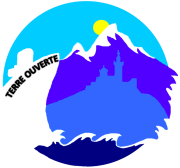 Site académique d’histoire-géographie : Terre Ouverte
http://www.pedagogie.ac-aix-marseille.fr/jcms/c_43559/fr/accueil
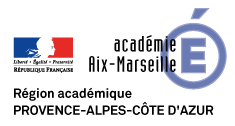 « La périodisation constitue, littéralement, l’opération par laquelle tout un chacun, amateur ou spécialiste, entreprend de découper le temps en périodes ; elle représente, à ce titre, le cœur même de l’activité de l’historien,
Peut-être son geste le plus spécifique. Ainsi, à la question, un brin provocante, que Jacques Le Goff a choisie comme titre de son dernier ouvrage – Faut-il vraiment découper l’histoire en tranches ? – lui-même répond positivement : « On peut donc – et je pense qu’il faut – conserver la périodisation de l’histoire 1 ». Antoine Prost ne dit pas autre chose : l’historien « doit trouver les articulations pertinentes pour découper l’histoire en périodes, c’est-à-dire substituer à la continuité insaisissable du temps une structure signifiante ». Et de conclure : « L’action de périodiser est unanimement légitime et aucun historien ne peut s’en passer 2. » Mais que la périodisation soit consubstantielle à l’activité d’historien ne signifie pas qu’elle n’a pas elle-même une histoire, histoire qu’il importe de bien connaître, fût-ce pour ne pas se laisser abuser par la fausse évidence des cadres les plus usités aujourd’hui. »
Leduc Jean, « La construction historique des cadres de la périodisation », ATALA Cultures et sciences humaines n° 17, «Découper le temps - Actualité de la périodisation en histoire», 2014
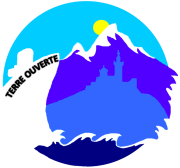 Site académique d’histoire-géographie : Terre Ouverte
http://www.pedagogie.ac-aix-marseille.fr/jcms/c_43559/fr/accueil
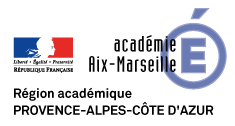 « Faut-il dater la fin de l’Antiquité de 395 après J.-C., année de la mort de Théodose, le dernier à avoir régné sur l’ensemble de l’Empire romain, ou de 476, lorsque Odoacre dépose Romulus Augustule et renvoie les insignes impériaux à l’empereur de Byzance ? Le Moyen Âge a-t-il pour terme la prise de Constantinople par les Turcs en 1453 (année qui est aussi celle de la bataille de Castillon, la dernière de la guerre de Cent Ans), en 1492 (chute de Grenade et « découverte » de l’Amérique par Colomb), ou encore la mise au point des caractères mobiles d’imprimerie par Gutenberg en 1454 ?
C’est à partir de 1874 que les programmes d’histoire de l’enseignement secondaire français placent en 1789 la fin des Temps modernes, fixée auparavant en 1814 ou 1815. Au demeurant cette date de 1789 n’est pas significative dans d’autres pays : les historiens anglais et américains accordent plus d’importance, pour la transition entre Early modern et Late modern, à la révolution industrielle. En Union soviétique, c’est la révolution d’Octobre 1917 qui séparait époques « moderne » et « contemporaine ». En Chine maoïste, la période « moderne» commençait avec la guerre de l’Opium (qui éclata en 1839) par laquelle la Grande-Bretagne obligea l’empire des Qing à s’ouvrir au commerce international et la période « contemporaine » débutait avec le Mouvement étudiant du 4 mai 1919 en réaction aux prétentions territoriales japonaises. »
Leduc Jean, « La construction historique des cadres de la périodisation », ATALA Cultures et sciences humaines n° 17, «Découper le temps - Actualité de la périodisation en histoire», 2014
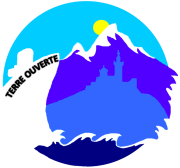 Site académique d’histoire-géographie : Terre Ouverte
http://www.pedagogie.ac-aix-marseille.fr/jcms/c_43559/fr/accueil
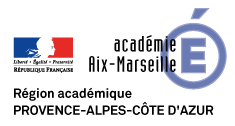 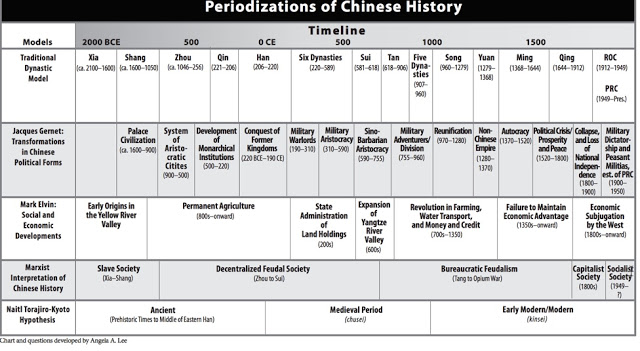 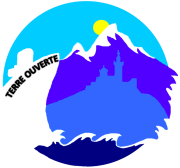 Site académique d’histoire-géographie : Terre Ouverte
http://www.pedagogie.ac-aix-marseille.fr/jcms/c_43559/fr/accueil
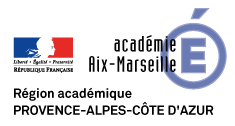 Périodisation de l’histoire des EU
The Colonial Era (ca.1600-1776): Britain colonizes what will become the United States, up to the Revolution.
The Revolutionary Era (1776-1789): The war, followed by the Founders creating a modern republic up until the creation of the Constitution.
Constitutional Era (1789-1815): Creation of the Constitution through the War of 1812.  Admittedly, I’m not sure if this is an accepted term or not.  This seems to be another vague era.
Era of Good Feelings (1815-1829): An era defined mostly by politics.
Jacksonian Era (1829-1837): Indian Wars and the democratization of American politics.
The Civil War Era (1840ish-1865): Another vague definition encompassing the careers of the people involved in the Civil War and the antebellum south.
Reconstruction (1863-1876): Rebuilding the South after the Civil War.
Gilded Age (1870s): Lots of political corruption.
Indian Wars and Expansion (1870s-1890)
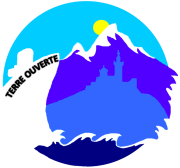 Site académique d’histoire-géographie : Terre Ouverte
http://www.pedagogie.ac-aix-marseille.fr/jcms/c_43559/fr/accueil
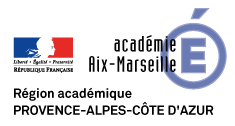 Séance 2: 1 heure
-Chaque groupe désigne un orateur qui vient présenter le résultat des recherches. On alternera groupe pour la périodisation et groupe contre.
Deux minutes d’oral par groupe.
Les élèves prennent des notes pendant les oraux, préparent des questions ou des remarques. (15 mn) Pour cette phase les élèves doivent compléter le tableau suivant:
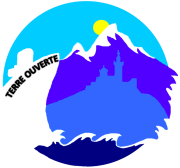 Site académique d’histoire-géographie : Terre Ouverte
http://www.pedagogie.ac-aix-marseille.fr/jcms/c_43559/fr/accueil
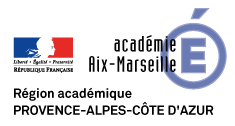 Ce tableau pourra être relevé par le professeur pour évaluation de compétences: écoute active, prise de note, etc.
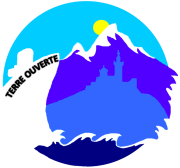 Site académique d’histoire-géographie : Terre Ouverte
http://www.pedagogie.ac-aix-marseille.fr/jcms/c_43559/fr/accueil
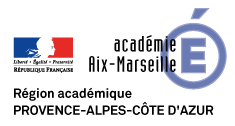 Débat contradictoire à partir des arguments avancés. 
 Le professeur vient (à-propos) apporter des éléments de réflexion supplémentaires: régimes d’historicité, les trois « temps » de Fernand Braudel, les discontinuités de Michel Foucault, etc. (15mn)
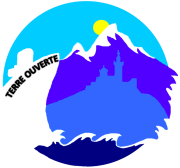 Site académique d’histoire-géographie : Terre Ouverte
http://www.pedagogie.ac-aix-marseille.fr/jcms/c_43559/fr/accueil
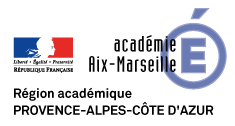 La Méditerranée et le Monde méditerranéen à l'époque de Philippe II, Préface, Colin, 1949, pp. 13-14.
Ce livre se divise en trois parties, chacune étant en soi un essai d'explication. La première met en cause une histoire quasi immobile, celle de l'homme dans ses rapports avec le milieu qui l'entoure ; une histoire lente à couler et à se transformer, faite bien souvent de retours insistants, de cycles sans cesse recommencés. […] Au-dessus de cette histoire immobile, une histoire lentement rythmée : [...] une histoire sociale, celle des groupes et des groupements. […] Troisième partie enfin, celle de l'histoire traditionnelle, si l'on veut de l'histoire à la dimension non de l'homme, mais de l'individu, l'histoire événementielle de François Simiand : une agitation de surface, les vagues que les marées soulèvent sur leur puissant mouvement
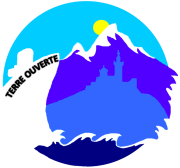 Site académique d’histoire-géographie : Terre Ouverte
http://www.pedagogie.ac-aix-marseille.fr/jcms/c_43559/fr/accueil
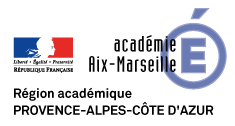 « L’histoire n’est pas un continuum linéaire, elle est une ligne brisée qui voit apparaître ou disparaître des représentations »
Michel Foucault, Les mots et les choses, 1966.
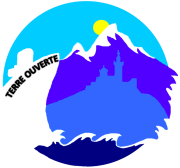 Site académique d’histoire-géographie : Terre Ouverte
http://www.pedagogie.ac-aix-marseille.fr/jcms/c_43559/fr/accueil
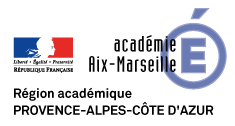 A partir des notes prises par les élèves, écriture commune d’une synthèse reprenant les attendus du programme : « introduire l’idée que le temps a lui-même une histoire et que cette histoire a été soumise à des évolutions, dans le temps et dans l’espace. » (20 mn)
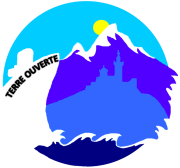 Site académique d’histoire-géographie : Terre Ouverte
http://www.pedagogie.ac-aix-marseille.fr/jcms/c_43559/fr/accueil
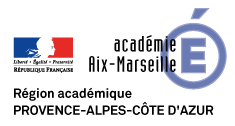 Evaluations:
Il y a plusieurs possibilité d’évaluation sans faire  d’évaluation finale:
-Le moment de la prise de note peut-être évalué.
-L’oral peut-être également évalué
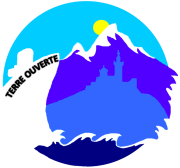 Site académique d’histoire-géographie : Terre Ouverte
http://www.pedagogie.ac-aix-marseille.fr/jcms/c_43559/fr/accueil
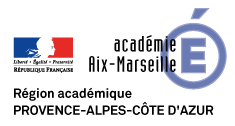 Bibliographie: séquence intro hist/seconde
Atala. cultures et sciences humaines n°17 : « Découper le temps. Actualité de la périodisation en histoire » , Stéphane GIBERT, Jean LE BIHAN et Florian MAZEL (dir.), 2014
Braudel Fernand, La Méditerranée et le monde méditerranéen à l'époque de Philippe II , Armand-Colin, 1949
Michel Foucault, Les mots et les choses, 1966
Hartog François, Régimes d’historicité. Présentisme et expérience du temps, Le Seuil, 2003
Le Goff Jacques, Faut-il vraiment couper l’histoire en tranche?, Le Seuil, 2014
https://www.canalu.tv/video/ehess/decouper_l_histoire_qu_est_ce_qu_une_periode_historique.14257
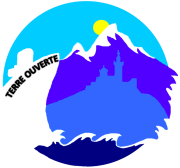 Site académique d’histoire-géographie : Terre Ouverte
http://www.pedagogie.ac-aix-marseille.fr/jcms/c_43559/fr/accueil